Great Jedi War XIII Battleplan: Scenario 2
Plan/Photos by Azmodius (13964)
Script/Presentation by Furios (11513)
Phase 1
Plagueian Forces: Strike Cruiser x3, Frigate x4
Collective Forces: Strike Cruiser x3, Frigate x4

Approach Collective Forces from above and behind with strike cruisers truncated in the middle and two frigates on each flank.  It is expected that the Collective ships are focused on their target at this time and haven’t yet picked up our forces on their scanners.  Even without the element of surprise, positioning should be sufficient to seize an early engagement advantage.
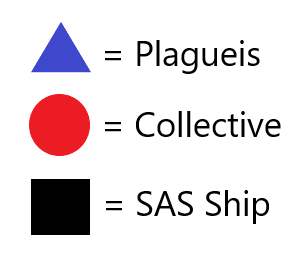 Phase 2
As our forces get closer, separate the cruisers into two groups, each supported by two frigates.  By now Collective ships may detect Plagueian forces incoming and may begin to come about in defense.  Our weaker group should target the Collective’s stronger side while our stronger group should target the Collective’s weaker side.
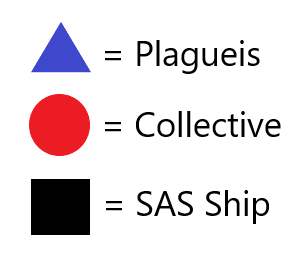 Phase 3
Both groups of Plagueian forces will come about to face the Collective ships, firing the initial barrage.  By now, Collective agents are fully aware of the Plagueian attack and should have all disengaged from the SAS Reclamation vessel to defend from the new threat.  Plagueian weaker force will most likely be engaged with Collective stronger force by this phase.
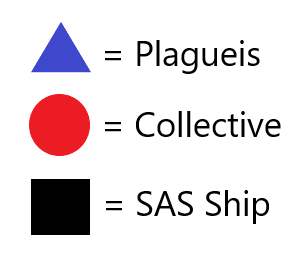 Phase 4
As Collective and Plagueian forces get into engagement positions, a blockade line starts to form.  Our stronger force should engage with the intent to push back the Collective’s weaker force.  Meanwhile the Plagueian weaker force should engage with the intent to feign defeat and pull back in the next phase.  The strike cruiser in the center of the line should be targeting the nearest frigate and strike cruiser in order to mitigate damage to the Plagueian weaker force.
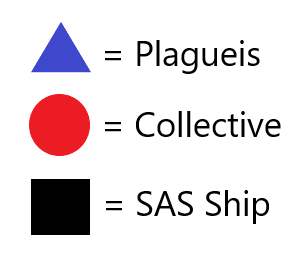 Phase 5
As the Plagueian weaker force feigns defeat, the stronger force should be actively pushing the Collective weaker force back, drawing the enemy groups further apart.  The middle strike cruiser should be pulling some of it’s support from the weaker group so as to give further illusion of a successful press.
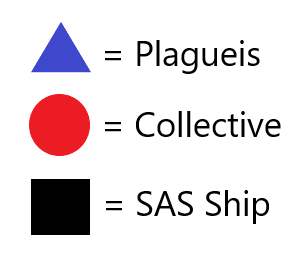 Phase 6
With the Collective weaker force actively retreating, the Plagueian stronger force’s strike cruisers will redirect to engage the Collective’s stronger force, allowing the frigates to continue suppressive bombardments.  The Plagueian weaker force will halt its retreat and start pushing against the Collective stronger force as well.
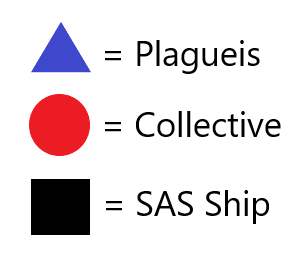 Phase 7
While the retreating ships realize they’re noo longer being pursued, they will start to come about to re-engage, the flanking Plagueian forces should be starting to wear down the Collective’s stronger Force, tightening around them in a pincer maneuver.  The SAS Reclamation Vessel will likely be attempting to retreat to safety, if able.
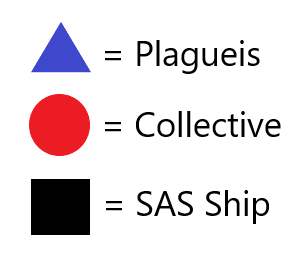 Phase 8
In this position, the Collective’s stronger force’s frigates should fall quickly.  Flanked by three sides, they may try to retreat through the only available gap.  If so, redirect to intercept remaining Collective forces rather than pursue.  Keeping the enemy groups separated and in danger will help protect vulnerable Plagueian frigates.
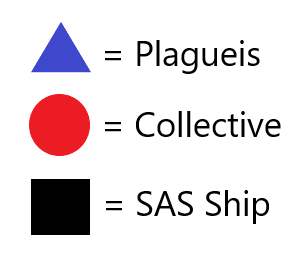 Phase 9
Presuming Collective strike cruisers didn’t retreat and escape, they should fall shortly after the frigates and around the time that their weaker forces manage to re-engage the Plagueian ships.  With more surviving ships at this point, Plagueian forces can regroup and target the significantly diminished Collective forces with minimal risk.
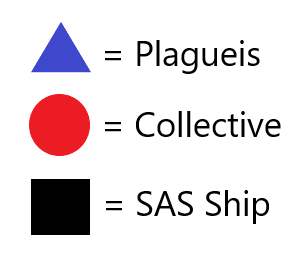 Phase 10
With overwhelming force, this portion of the Ascendant Fleet should have no problem eliminating remaining Collective ships.  Frigates should be targeted first in order to eliminate them more quickly while suppressive tactics should be used to keep the remaining strike cruiser in check.
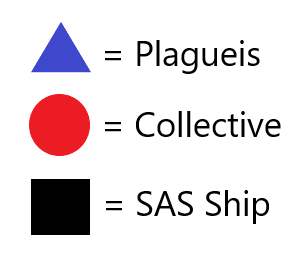 Mission Complete
Presuming the space battle goes according to this plan, Clan Plagueis should experience minimal losses, limited to fighters and no more than two frigates.  Presuming timely Plagueian intervention, the SAS Reclamation Vessel should be rescuable, providing Clan Plagueis and the Brotherhood as a whole with ample good will from the Sevarian Principate.
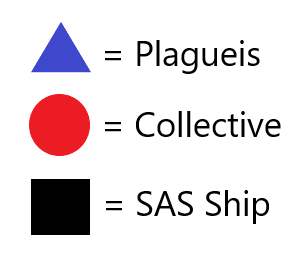